Dramska skupina Srednje škole Lovre Montija
Hamlet – fotografirano u lipnju i (Pre)živjeti -
fotografirano u ožujku povodom dana kazališta
Hamlet
Sandra
Prva slika                                                                             preživjeti
Nasilje u vezama mladihPetra, miroslava, mia d., mia j., katja
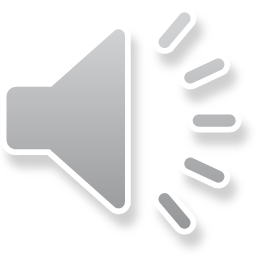 Druga slika
Depresija nije šala
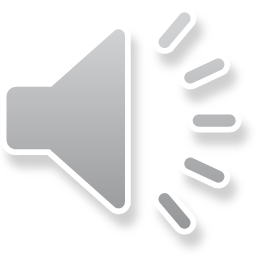 Nemojte okrenuti glavu, ponekad je dovoljna samo prijateljska riječ i zagrljaj!